7 идей, как выучить идиомы 
легко
быстро
весело
играя
Как выучить идиомы
1. Ассоциации по картинкам.
Быть на коне
To be on a roll
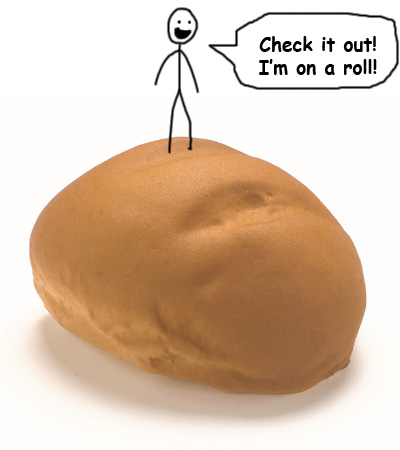 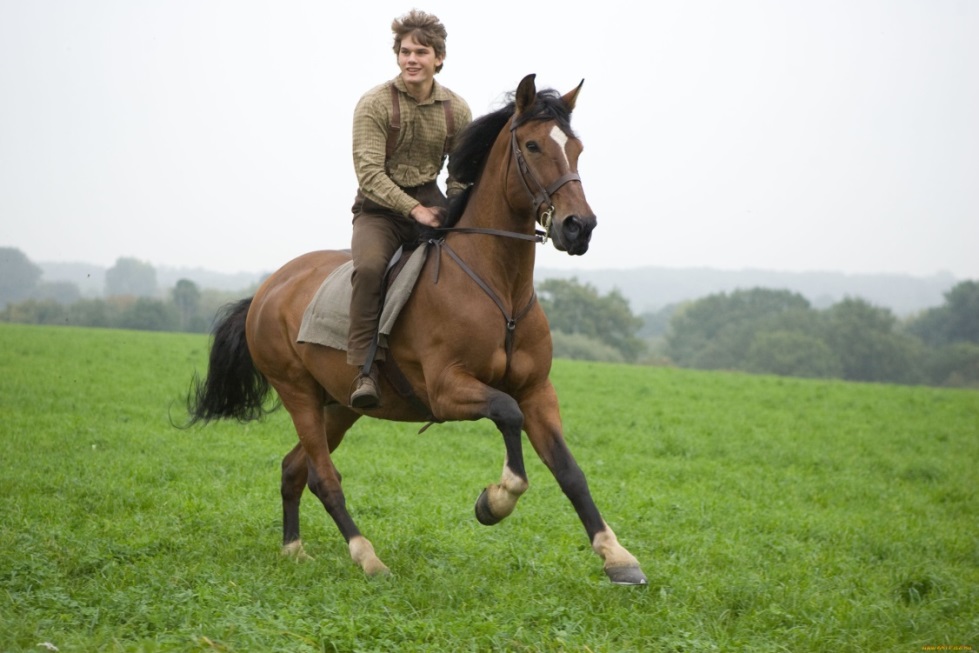 Быть на булочке
Как выучить идиомы
1. Ассоциации по картинкам.
Ни пуха ни пера
Break a leg
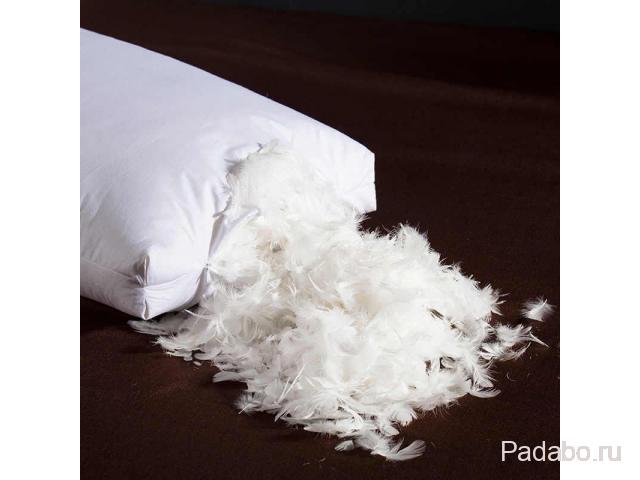 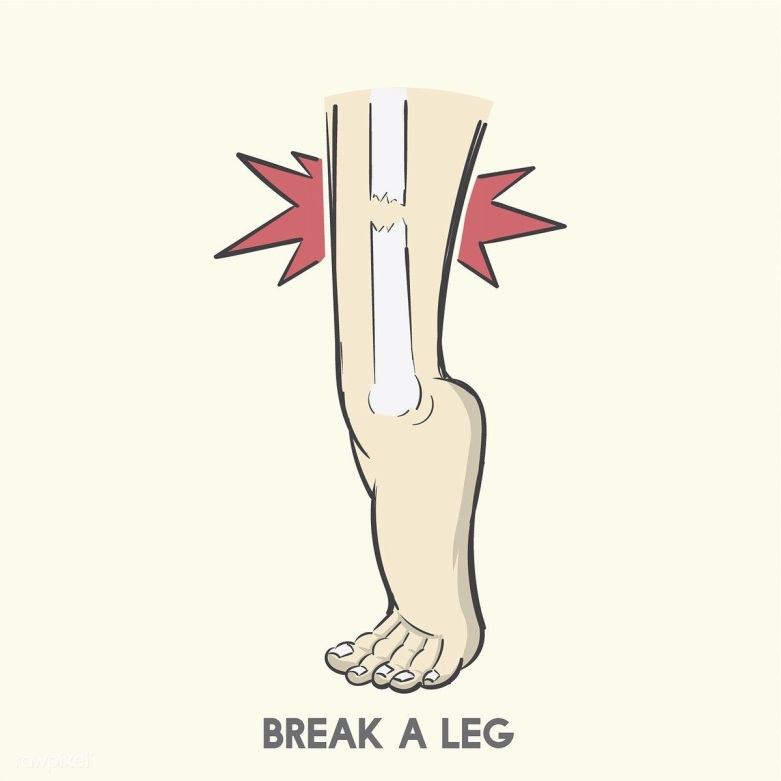 Сломай ногу
Как выучить идиомы
2. Пробуем догадаться сами.
Hold your horses
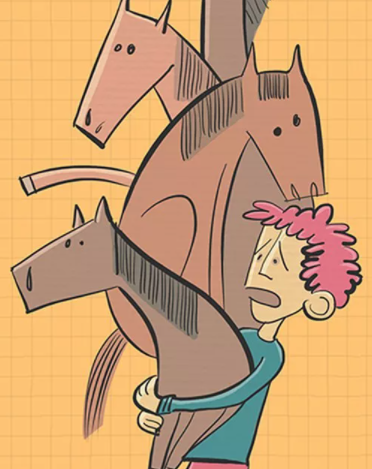 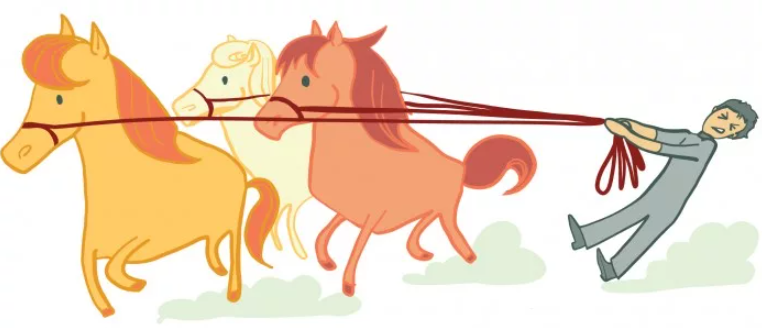 Придержи коней
Как выучить идиомы
2. Пробуем догадаться сами.
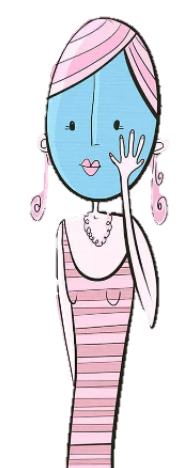 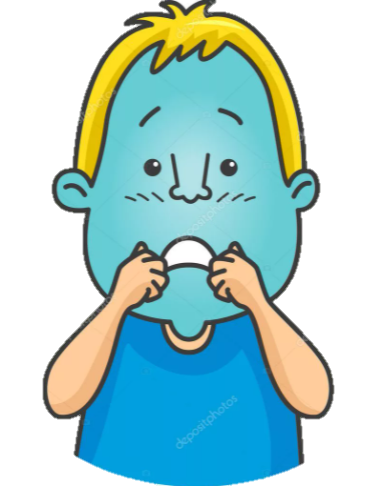 Blue in the face
Стараться до посинения
Как выучить идиомы
2. Пробуем догадаться сами.
Bob’s your uncle
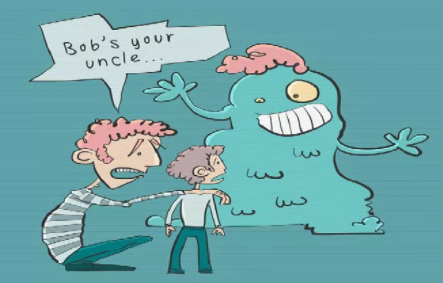 Дело в шляпе, легко и просто
3. Пробуем понять из контекста.
Как выучить идиомы
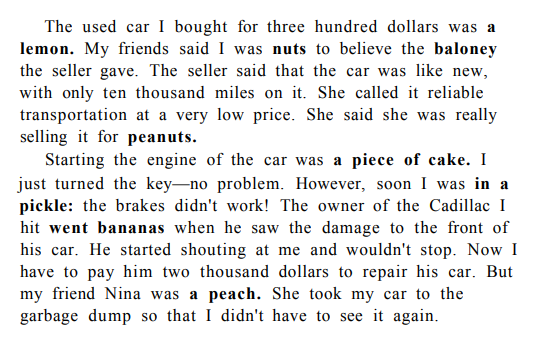 A lemon – sth that doesn’t work, usually an electrical appliance or mechanical item.
Nuts – very crazy, very upset.
Peanuts  – very small amount of money.
Go bananas– to go crazy.
In a pickle – trouble.
A piece of cake – sth that is very easy to do.
Baloney – nonsense.
A peach – a very nice person.
Как выучить идиомы
4. Заполняем пропуски.
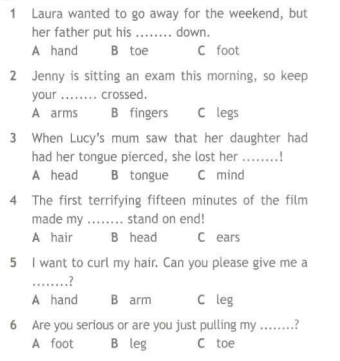 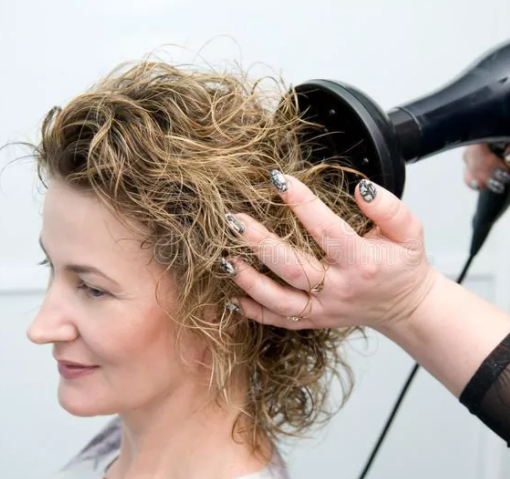 Как выучить идиомы
5. Находим пары.
Сливки общества
To play with fire
To burn bridges
Занятой, как пчела
Busy as a bee
Сжигать мосты
Affair of the heart
Оборотная сторона медали
The cream of society
Дела сердечные
Affair of honor
Играть с огнём
Как выучить идиомы
6. Находим дефиниции.
To joke, to kid or trick smn
Pain in the neck
Sth or smn that annoys or bothers a person
Out of the woods
Extremely happy
To pull someone’s leg
Language that cannot easily be understood, jargon
On cloud nine
Out of the trouble or difficulty
Mumbo jumbo
Как выучить идиомы
7. Угадываем по картинкам идиомы, ранее изученные.
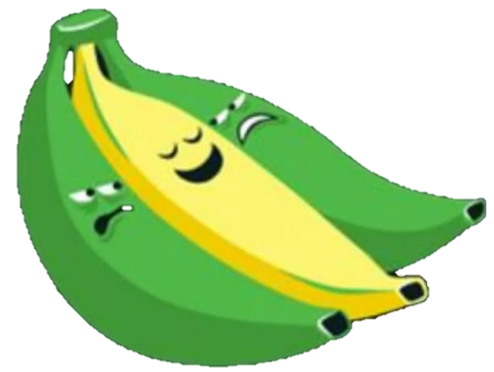 1
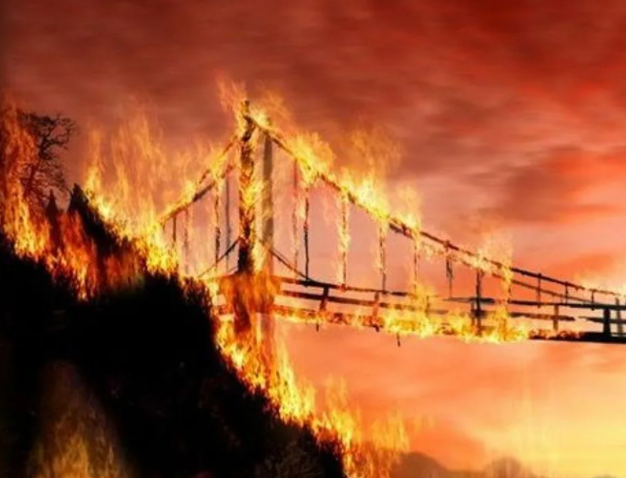 2
Green with envy
To burn bridges
4
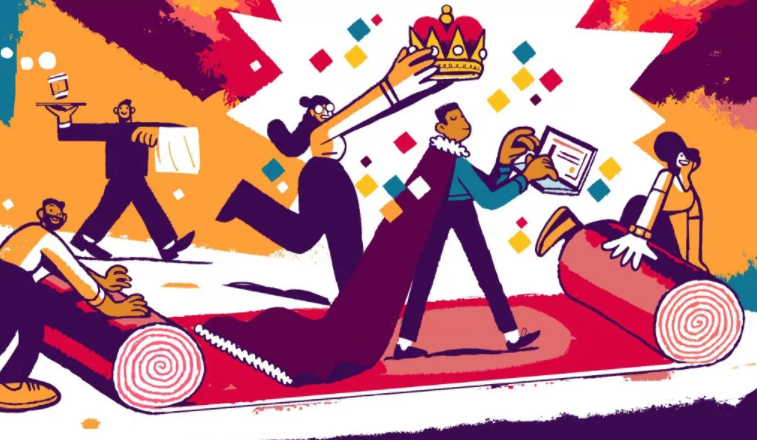 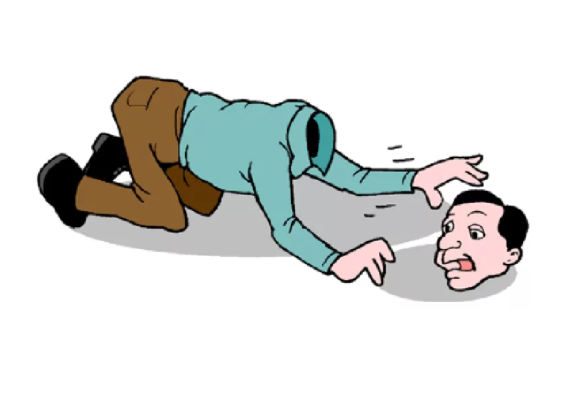 3
The red carpet
To lose one’s head